CHỦ ĐỀ 8: EM YÊU ÂM NHẠC
Tiết 2

Ôn bài hát: Đội kèn tí hon
Thường thức âm nhạc: Tiếng đàn Thạch Sanh
Nghe nhạc: Cộc cách tùng cheng
1
Hai nhân vật trong tranh có tên là gì?
2
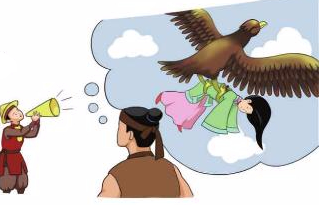 Thạch Sanh kể cho Lý Thông chuyện gì?
3
Lý Thông lấy đá lấp kín miệng hang để làm gì?
4
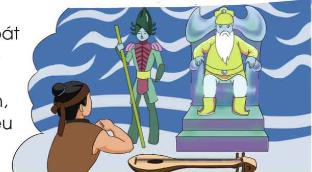 Thạch Sanh được vua Thủy Tề tặng cái gì?
5
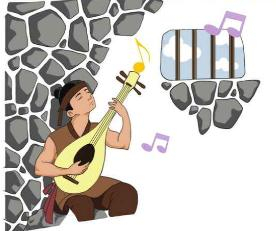 Bị bắt giam trong ngục, Thạch Sanh đã làm gì?
6
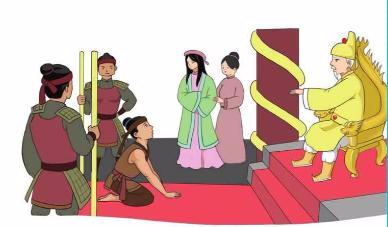 Khi biết sự thật, nhà vua đã làm gì?
7
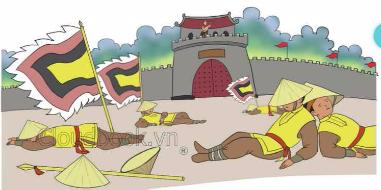 Chư hầu 18 nước vây đánh, Thạch Sanh đã làm gì?
8
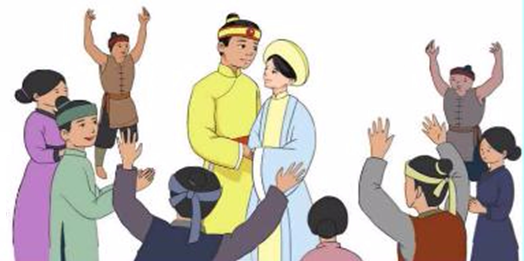 Thạch Sanh và Quỳnh Nga đã cai quản đất nước như thế nào?